Mobilité individuelle des Elèves Comenius au Lycée Professionnel RAYMOND NERIS DU MARIN DU 07/01/2014 AU 08/04/2014
Cette action est l’une des actions du programme Comenius. 
C’est une initiative européenne permettant aux élèves de l’enseignement secondaire d’effectuer un séjour de trois à dix mois dans un établissement d’accueil à l’étranger.


                   L'objectif de cette action est d'offrir aux élèves l'opportunité d'une expérience européenne afin de mieux appréhender la diversité des cultures et des langues européennes, d'acquérir des compétences nécessaires à leur développement personnel. 


   Cette action est aussi une expérience pédagogique internationale
importante pour les enseignants participant à l'organisation et à la mise en place de la mobilité.

       
                             Elle a également pour objectif de renforcer la coopération entre les établissements partenaires et de leur permettre d’établir une reconnaissance réciproque des études effectuées à l’étranger.

17 pays de l'Union participent aujourd'hui à ce programme inédit.
VILLE DE GROTTAGLIE DANS LA REGION DE POUILLES (Sud de l’Italie)
ARRIVEE des élèves italiens le 07 JANVIER 2014
CHRISTINA
CIRO
GIORGIA
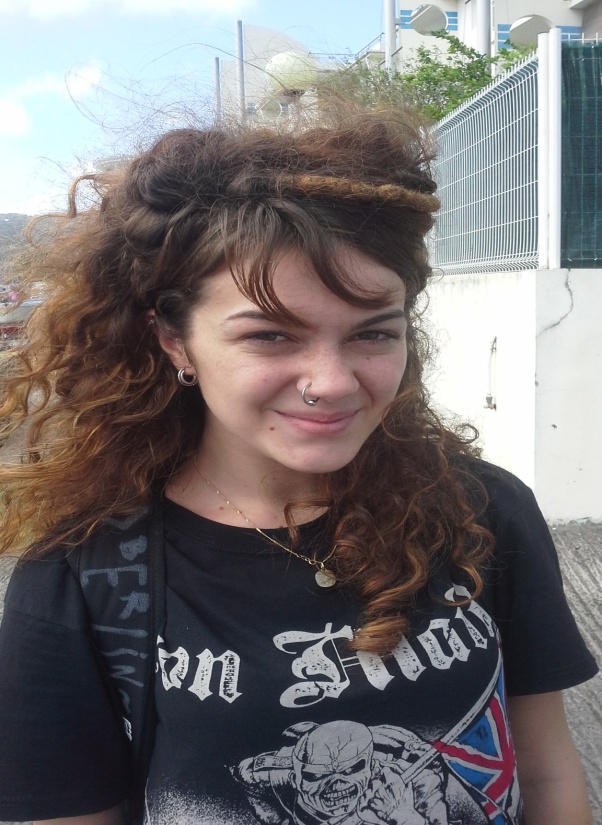 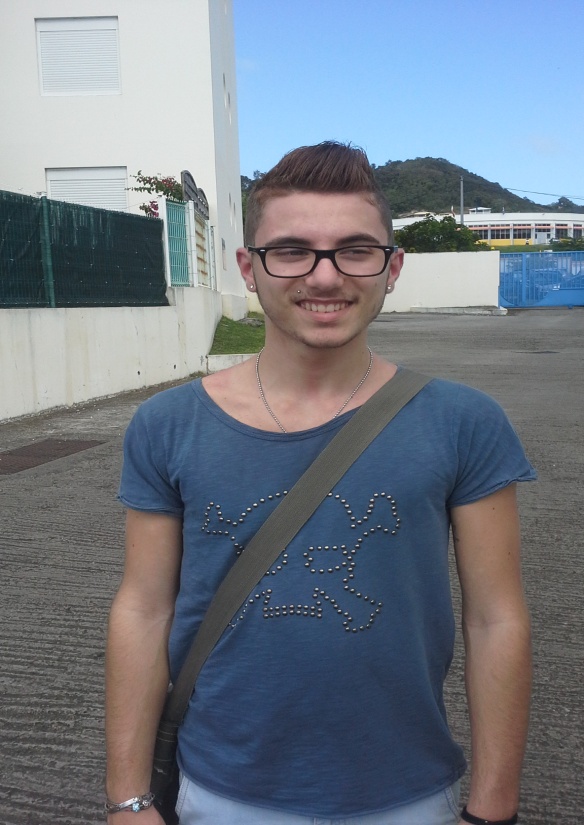 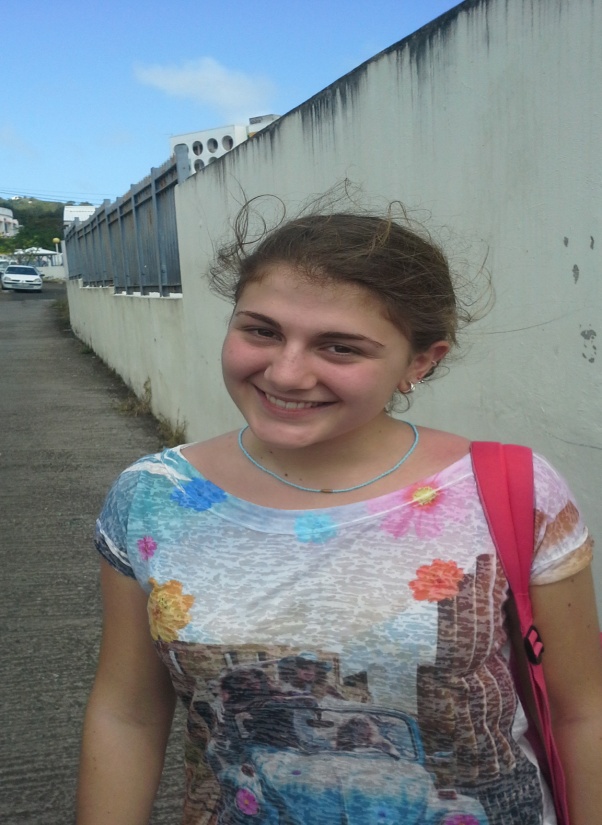 HEBERGEMENT DANS LES FAMILLES
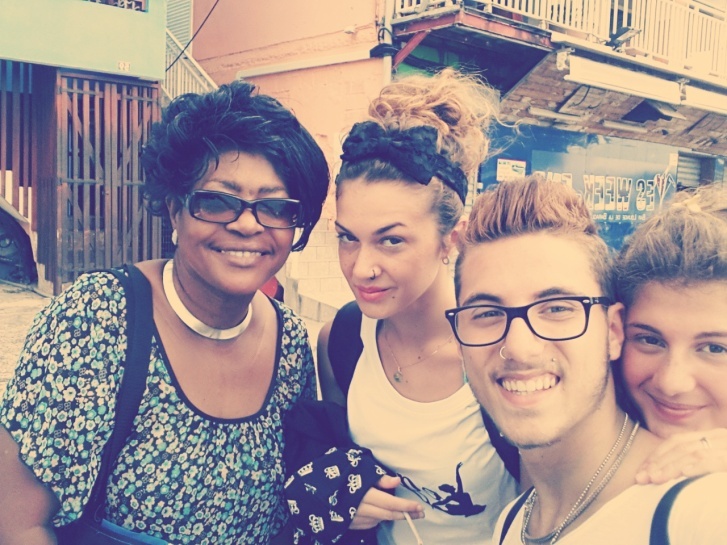 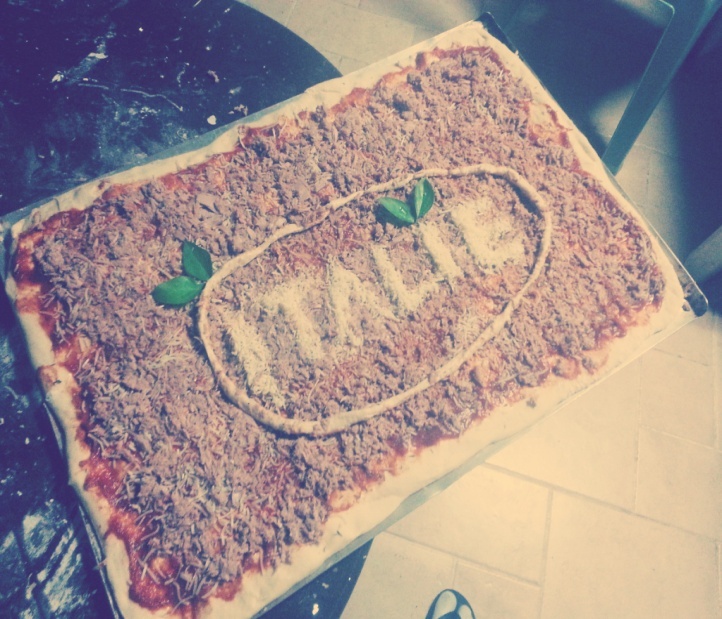 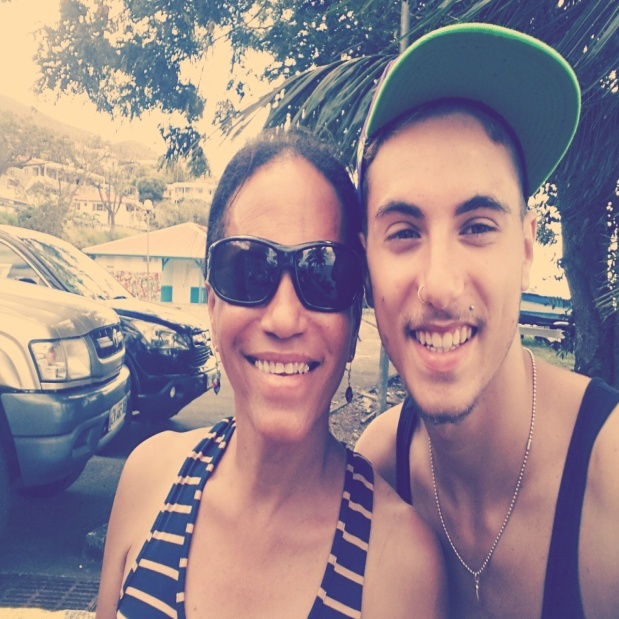 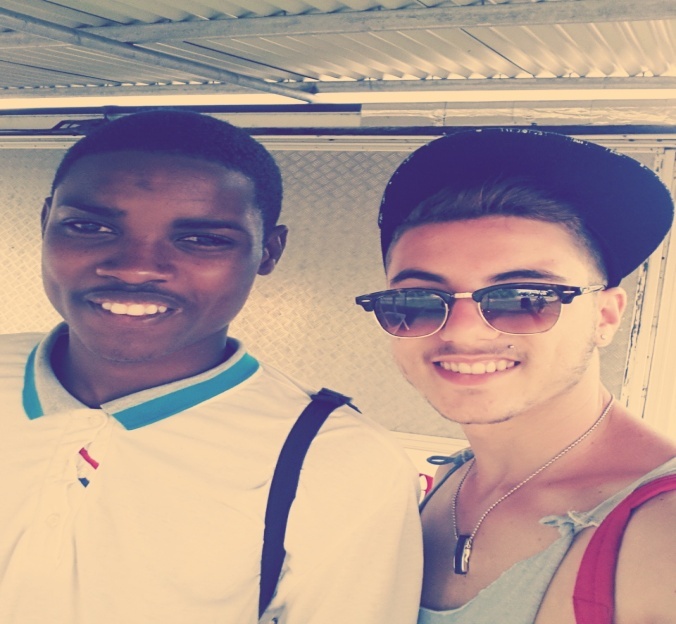 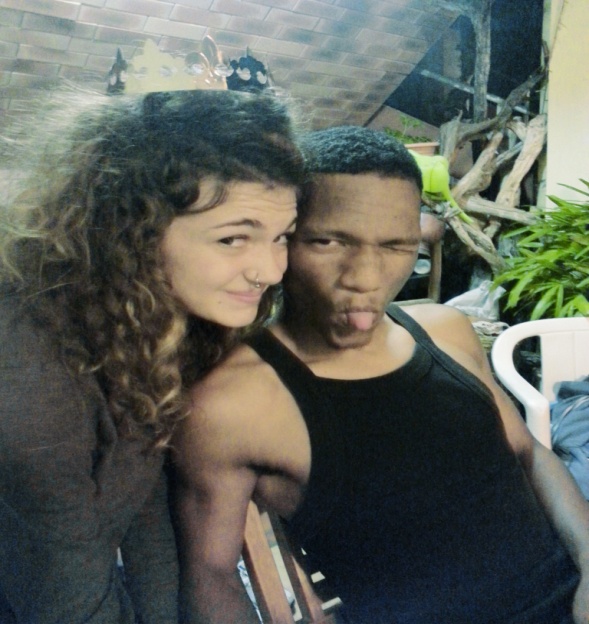 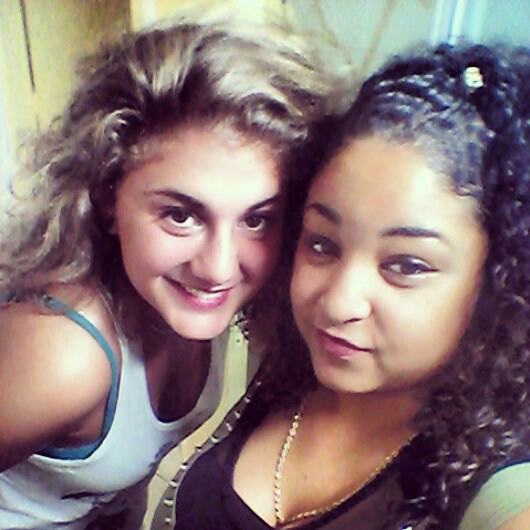 ACCUEIL AU LYCEE RAYMOND NERIS AU MARIN
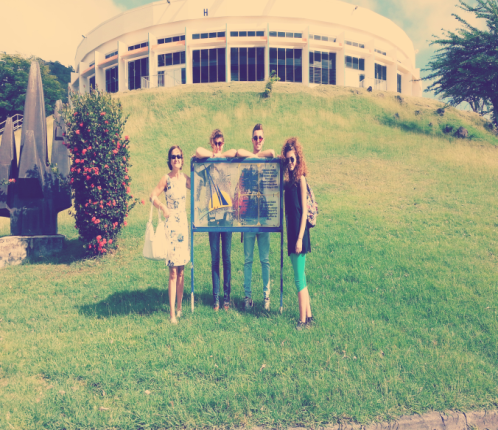 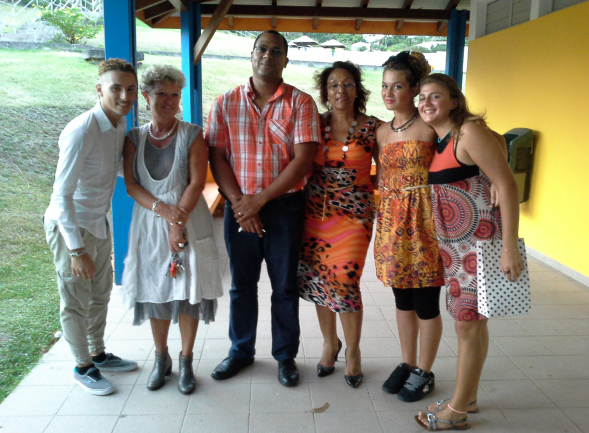 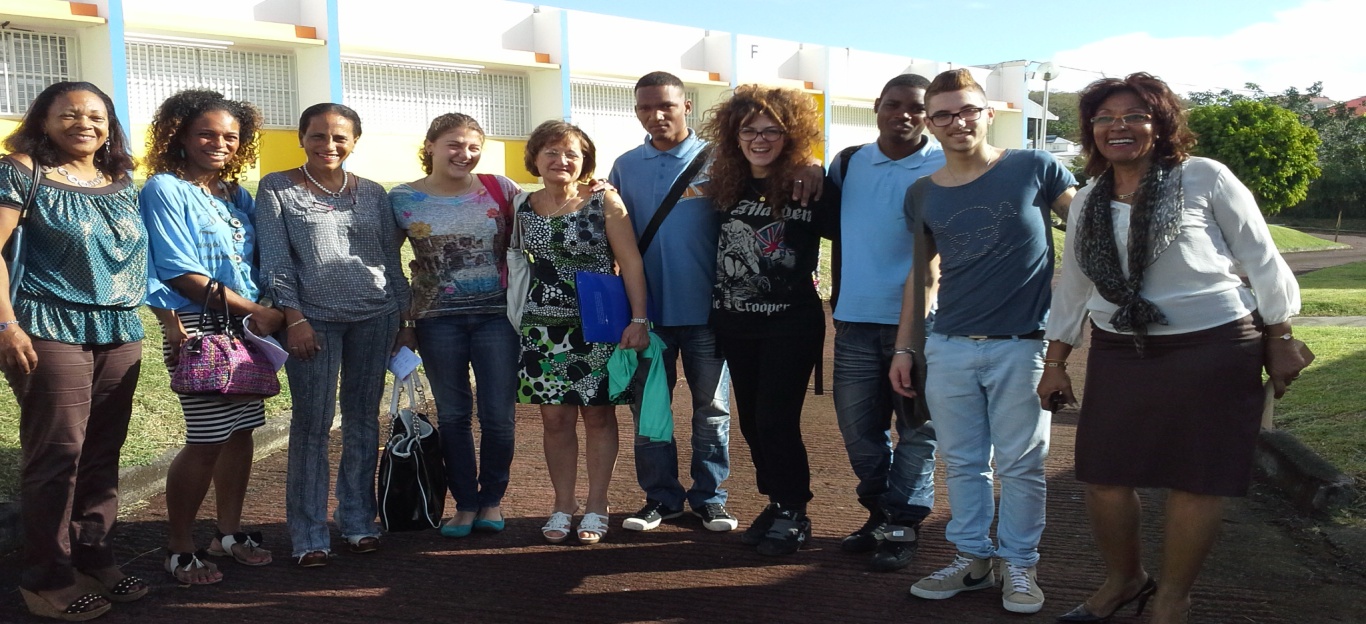 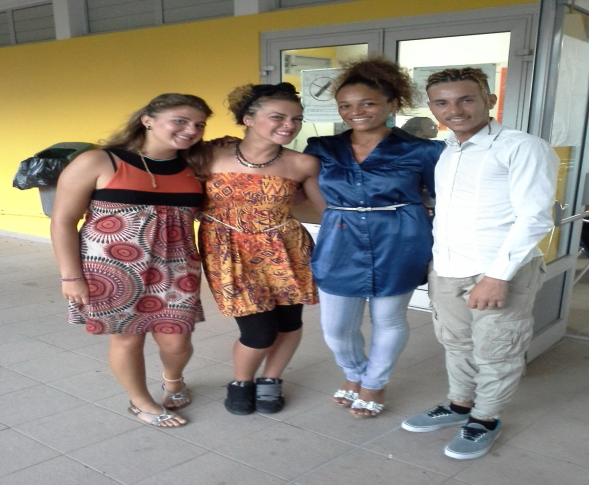 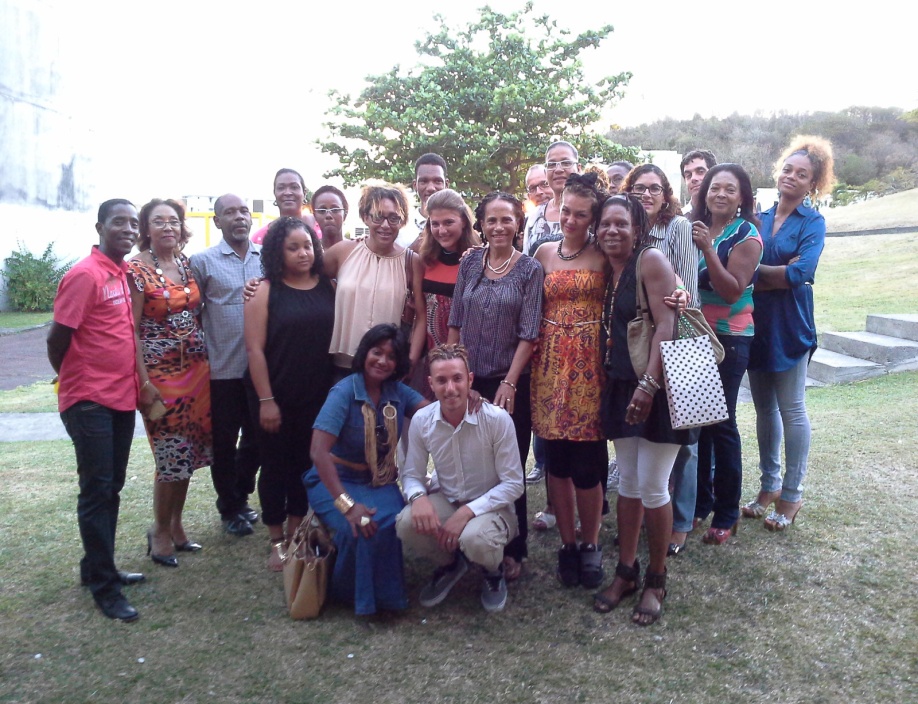 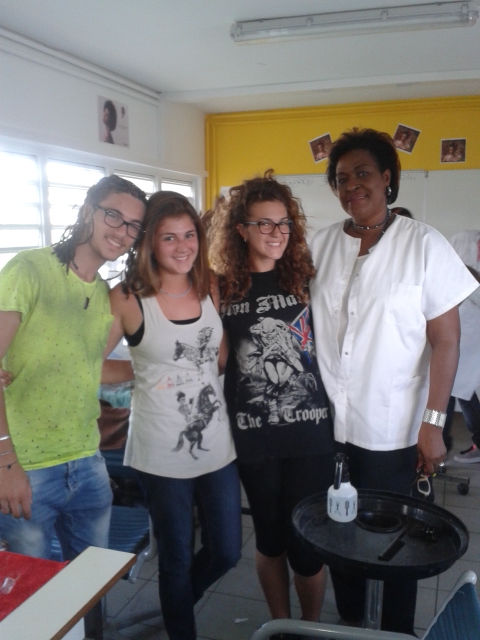 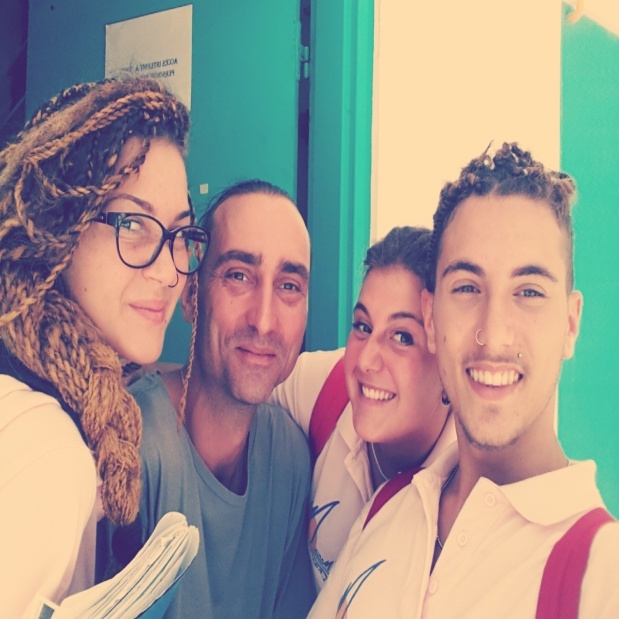 ECHANGES PEDAGOGIQUESET CULTURELS
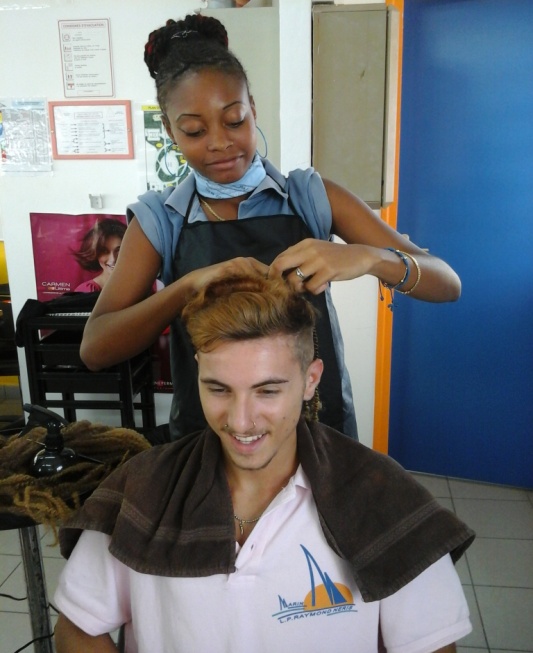 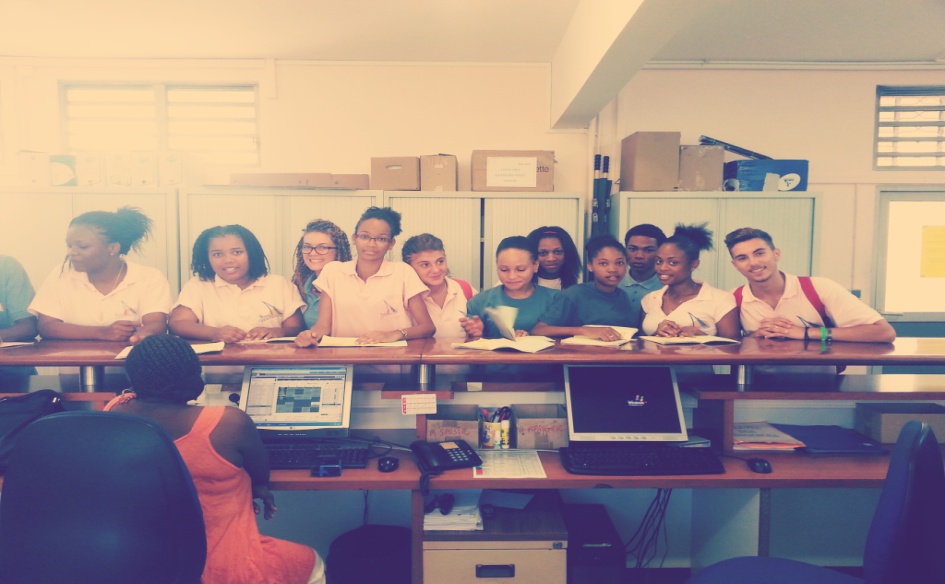 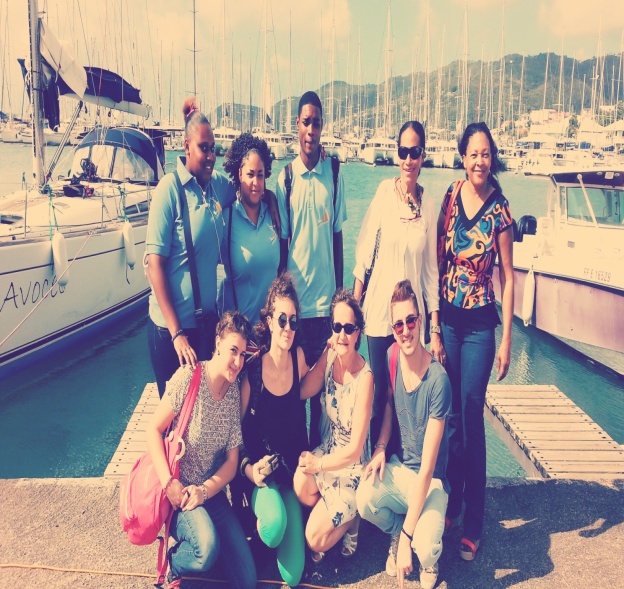 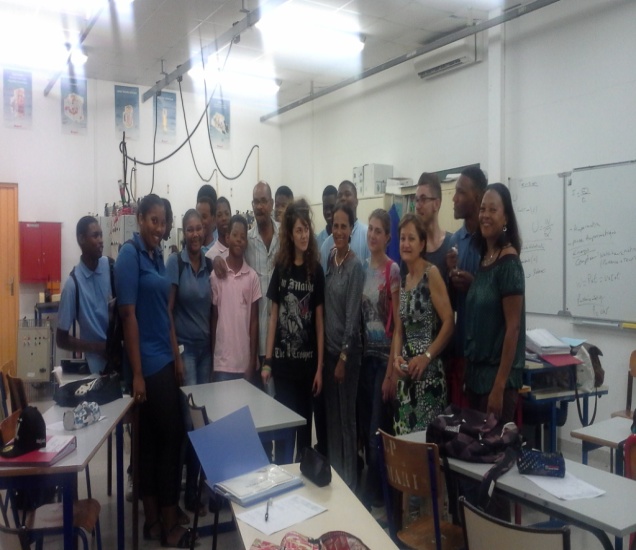 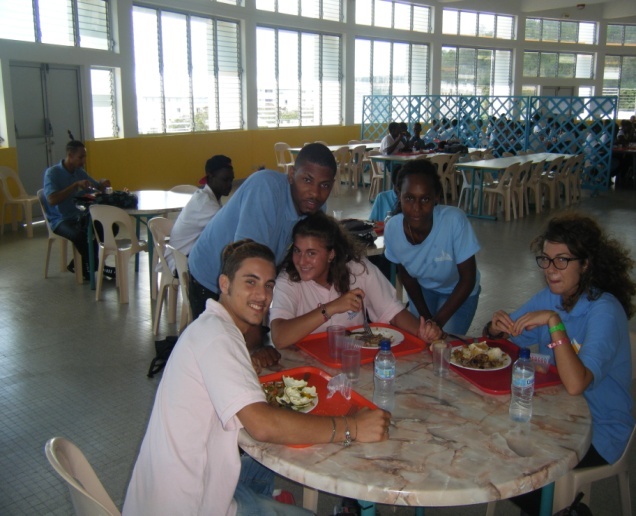 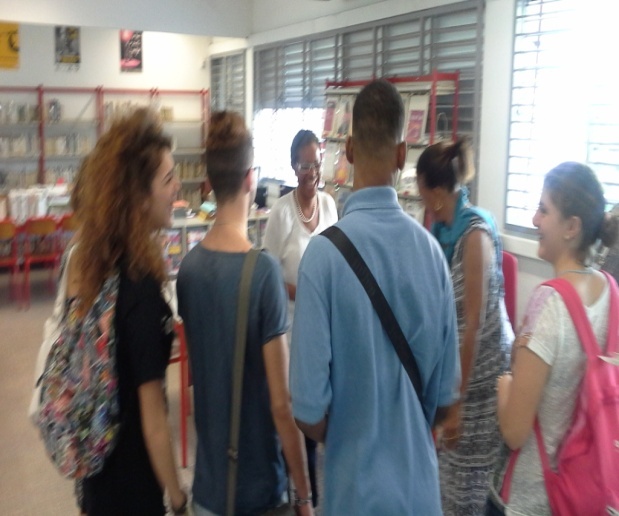 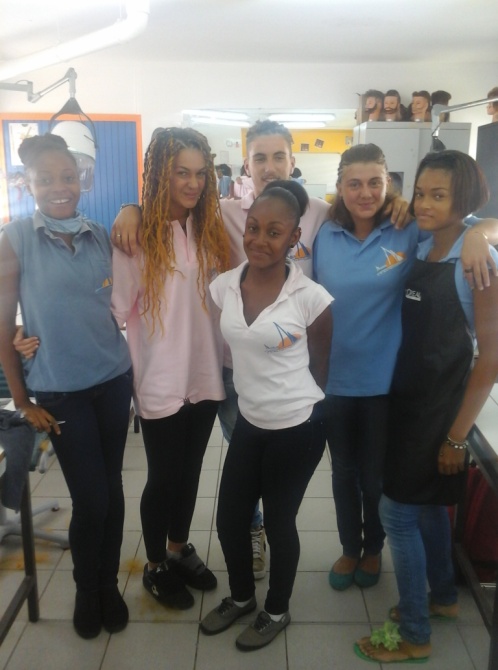 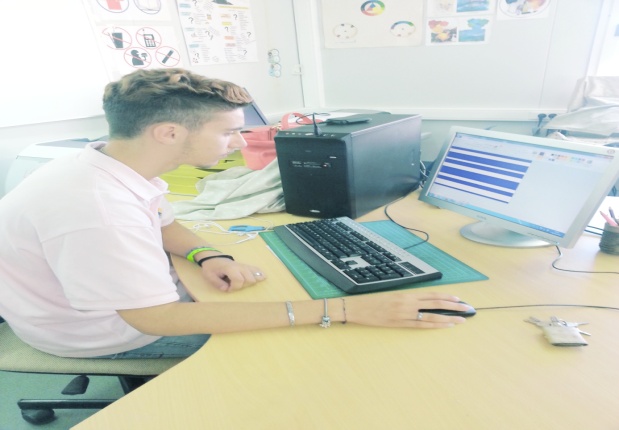 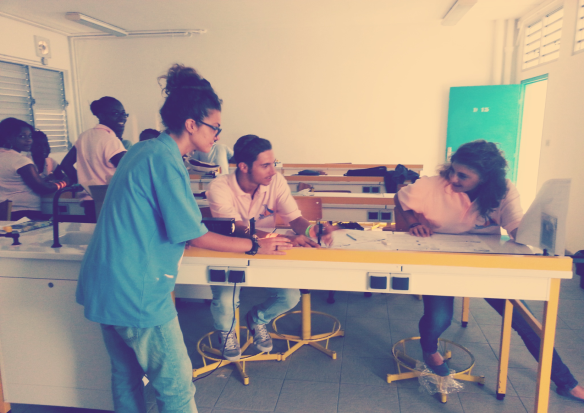 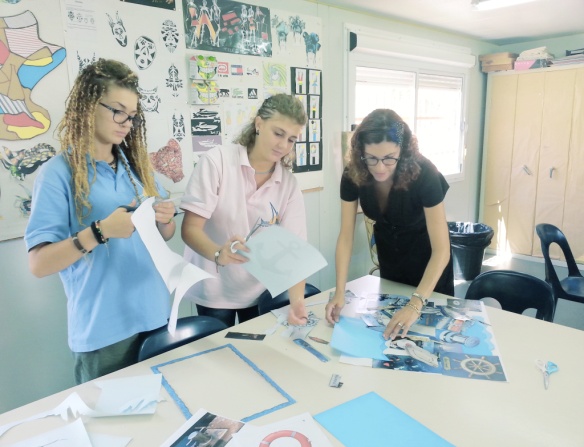 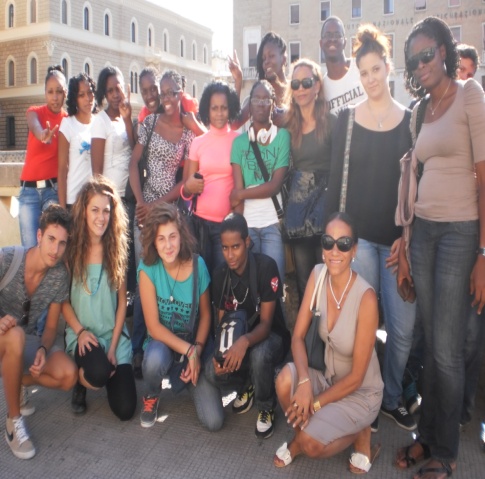 PERIODE DE FORMATION EN ENTREPRISE AU CLUB MED OFFICE DUTOURISME DU MARIN / HÔTEL BAKOUA
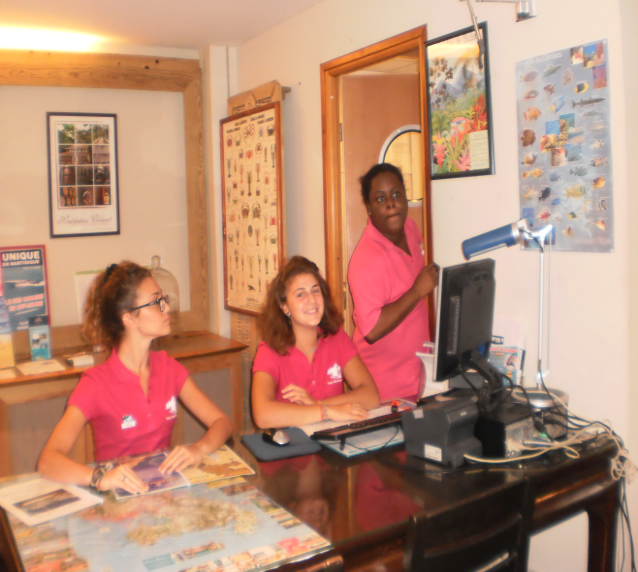 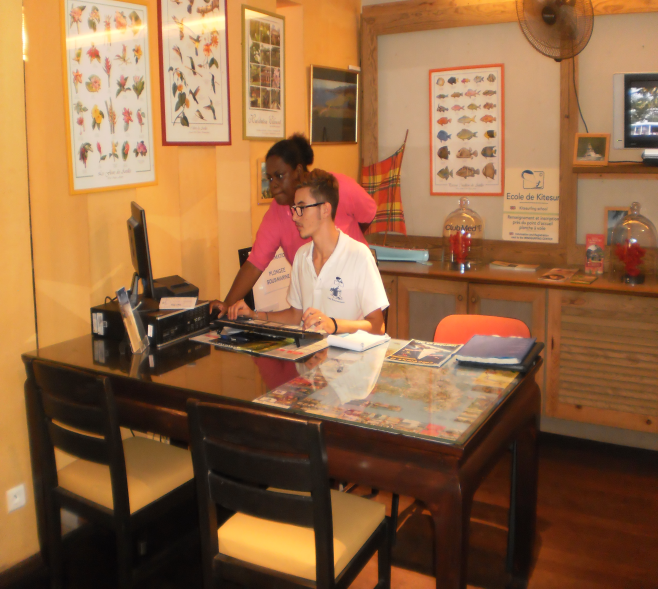 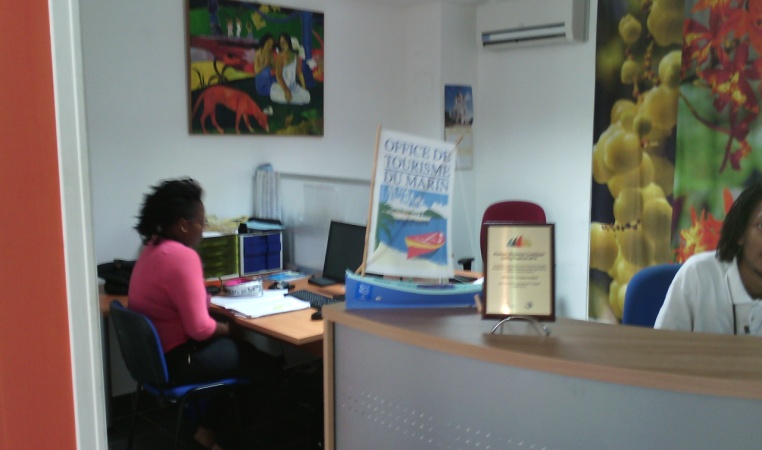 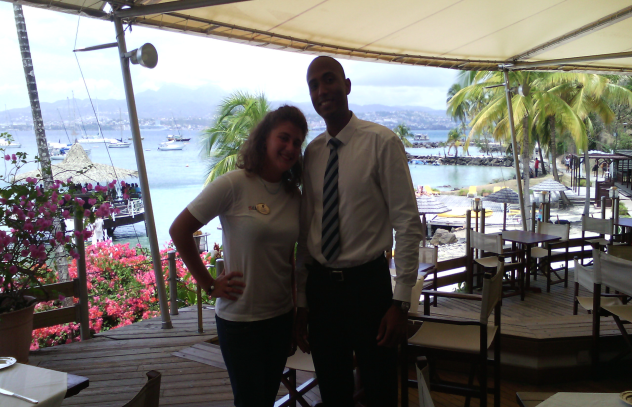 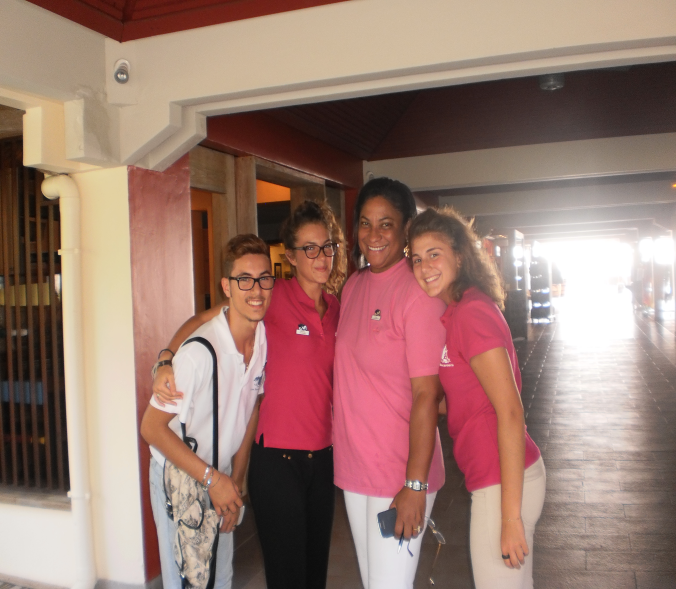 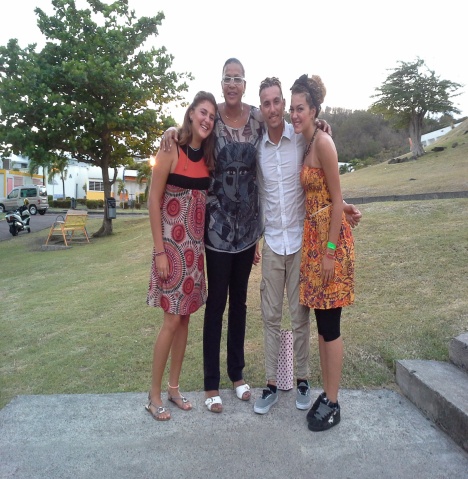 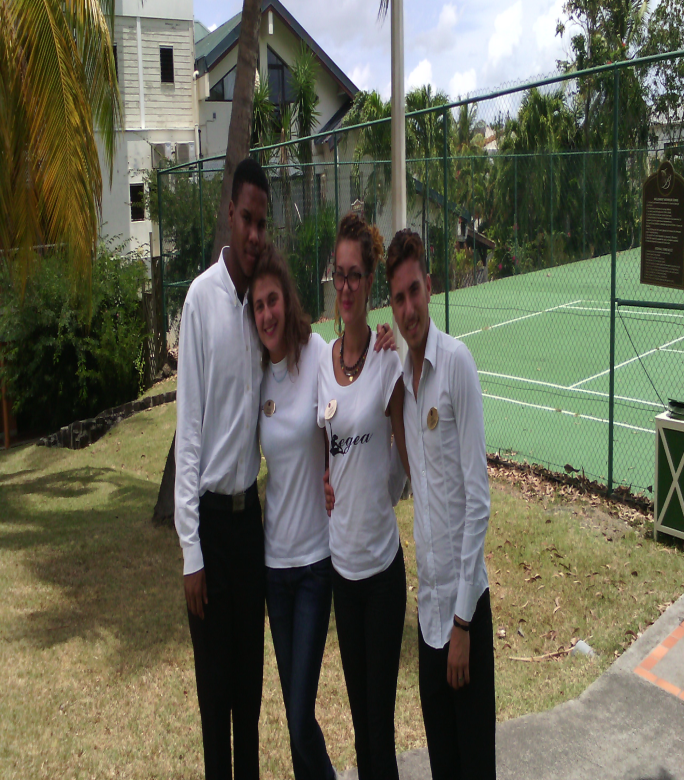 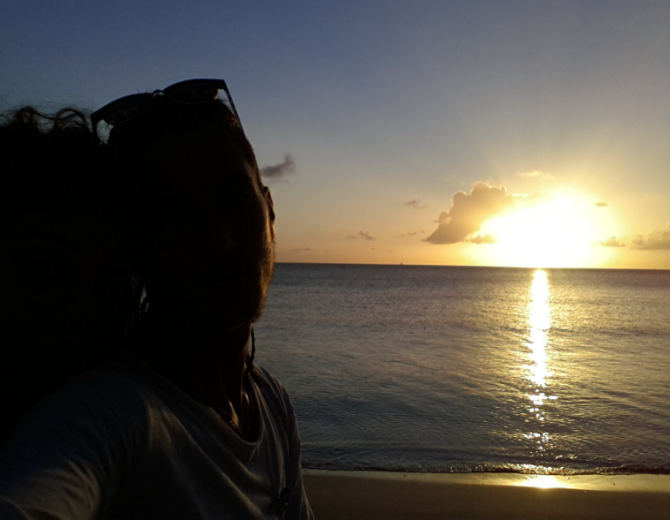 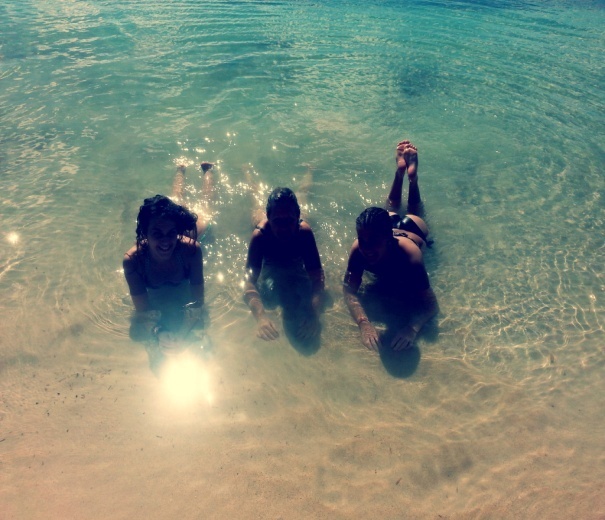 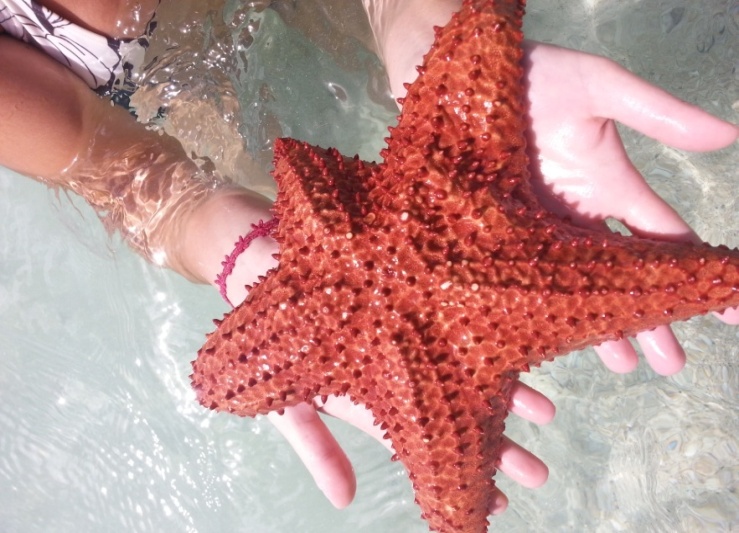 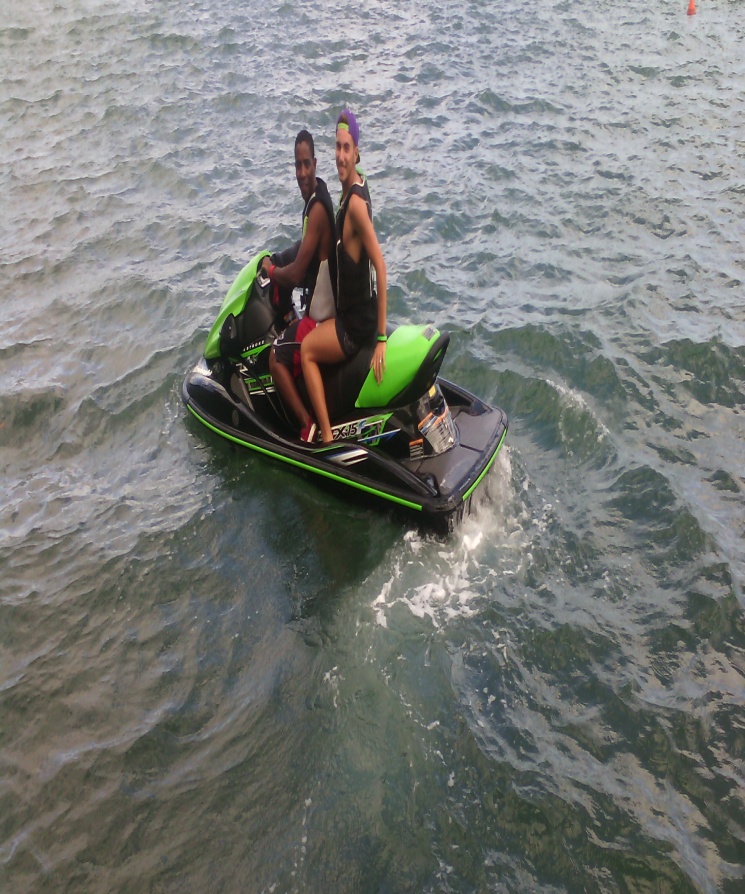 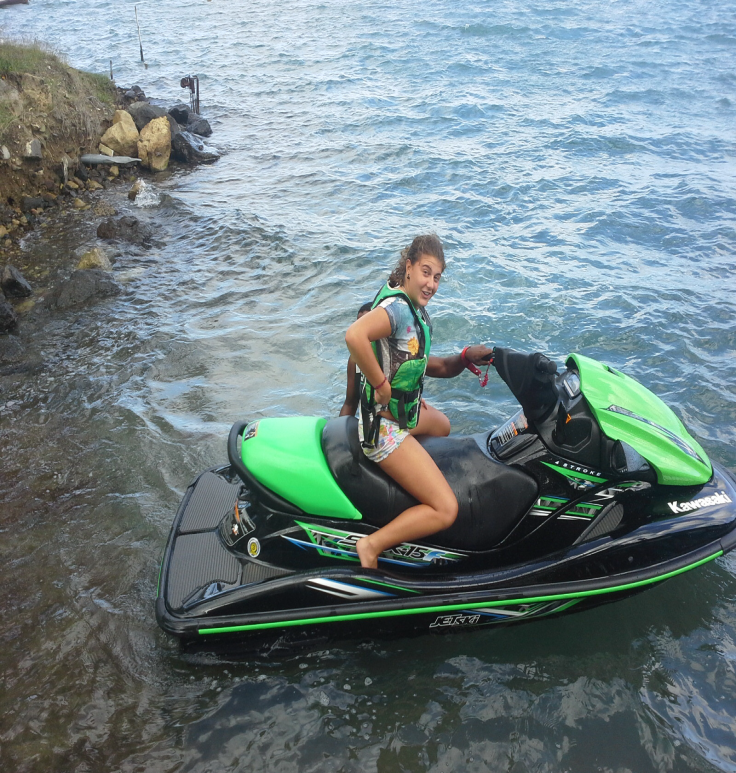 ACTIVITES DU WEEK-ENDSORTIE EN MER
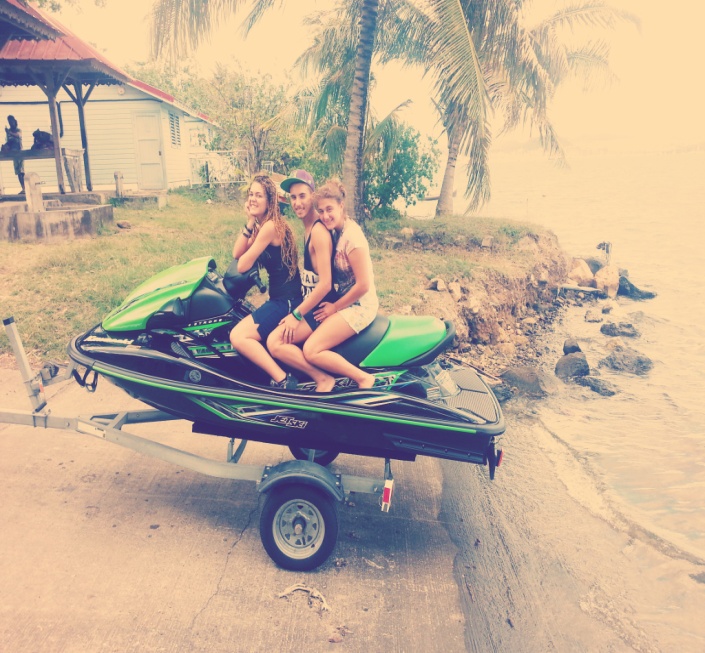 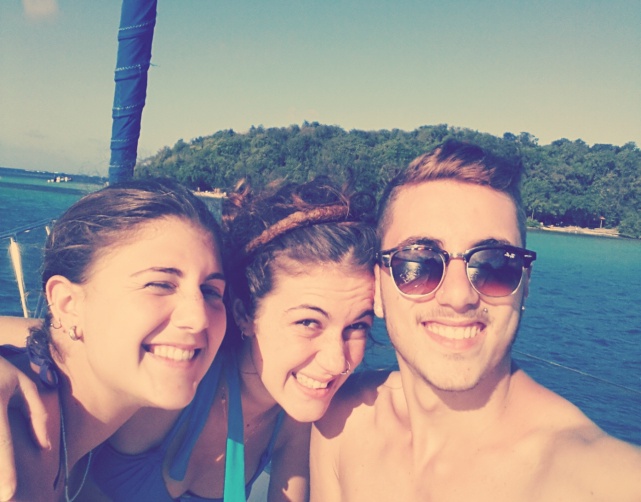 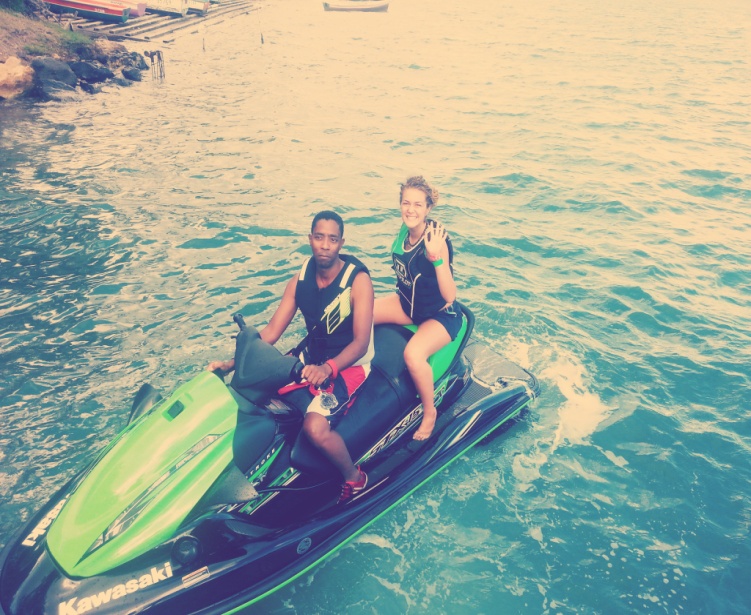 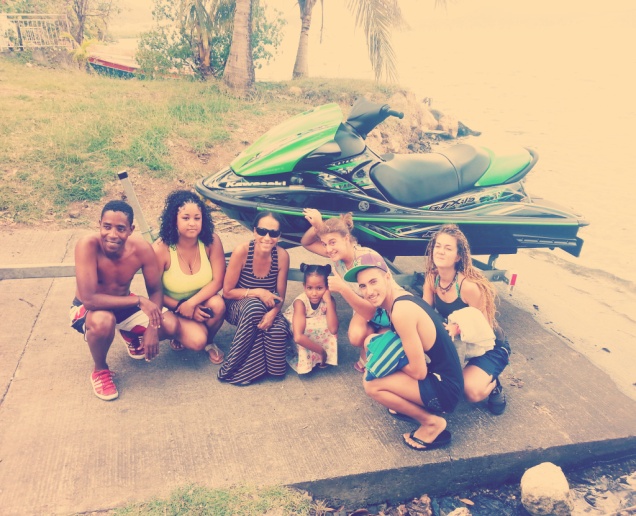 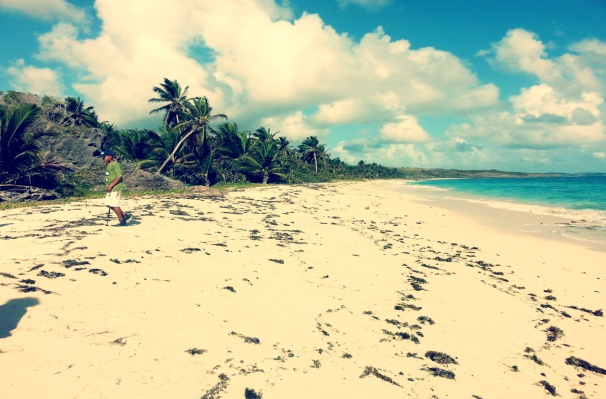 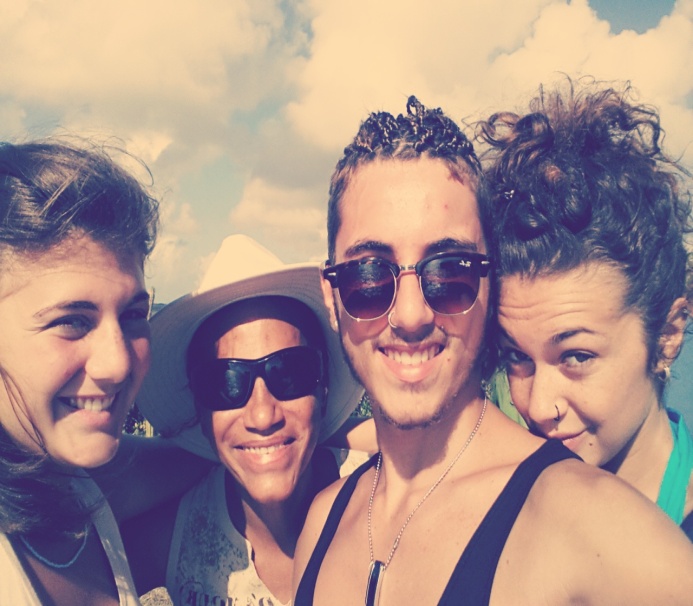 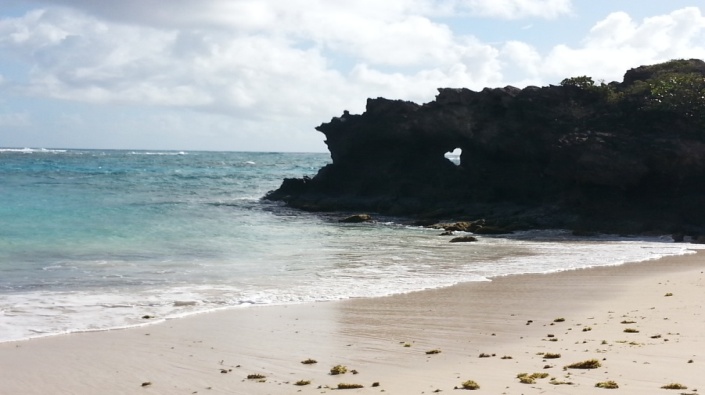 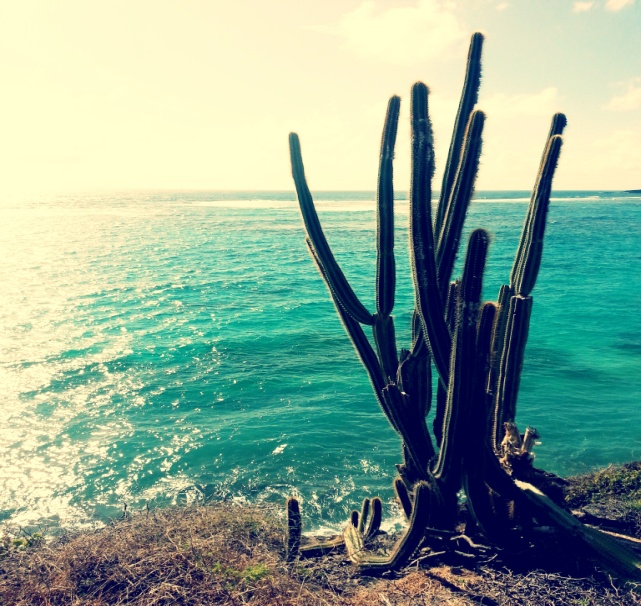 ACTIVITES DU WEEK-END
 RANDONNEES
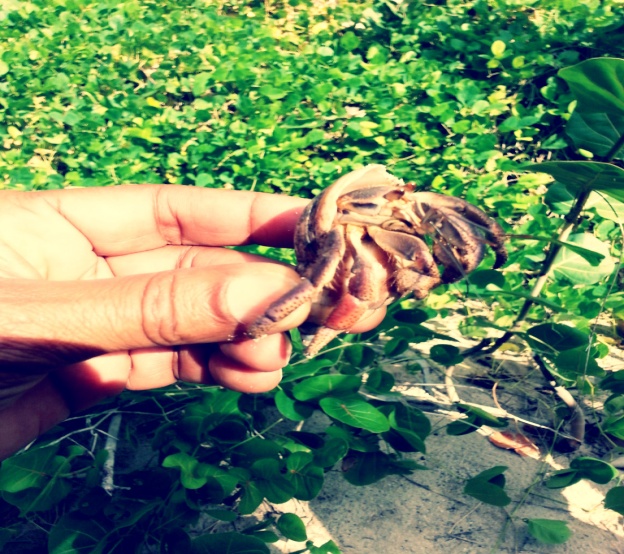 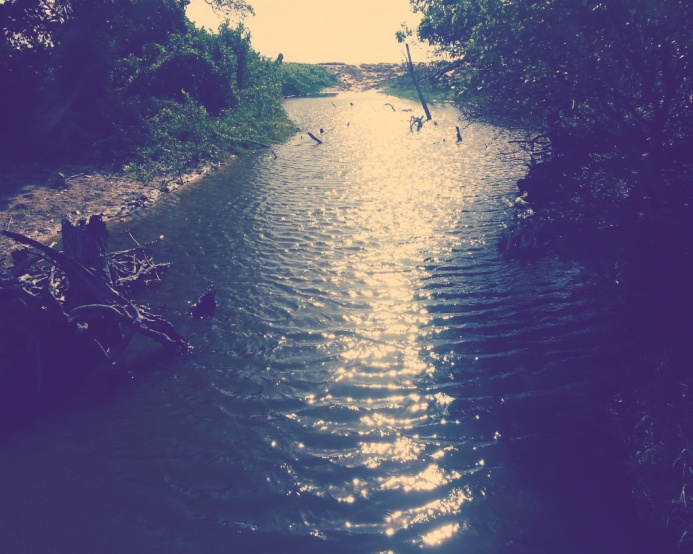 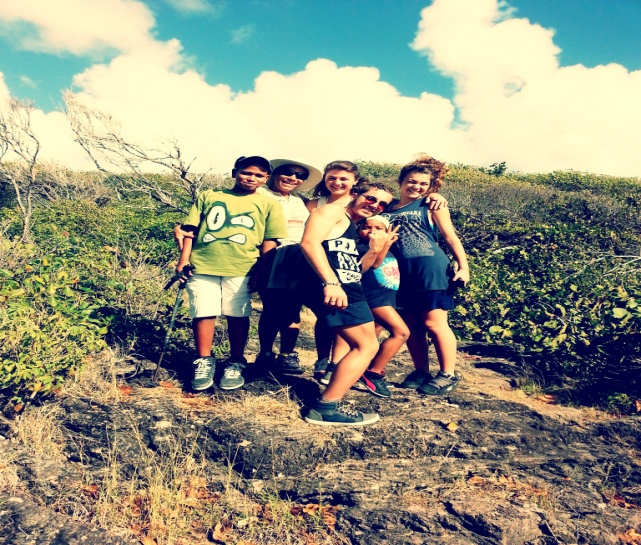 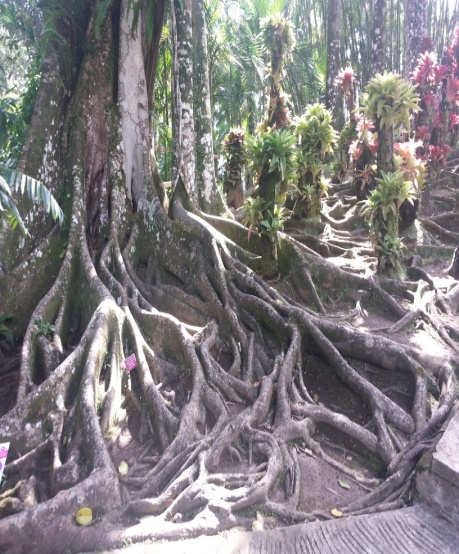 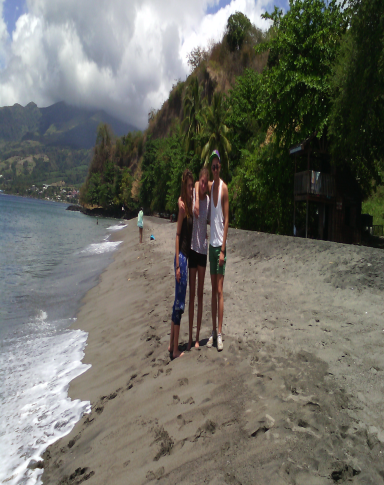 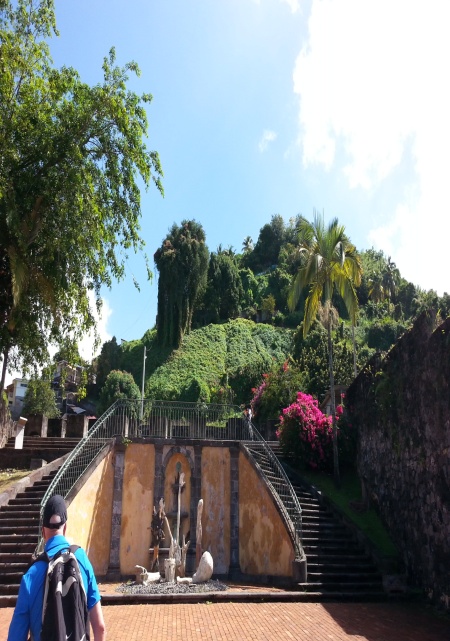 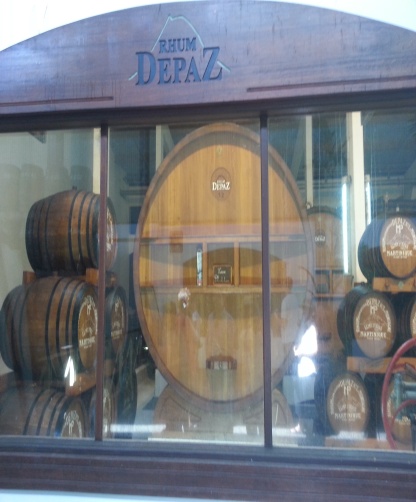 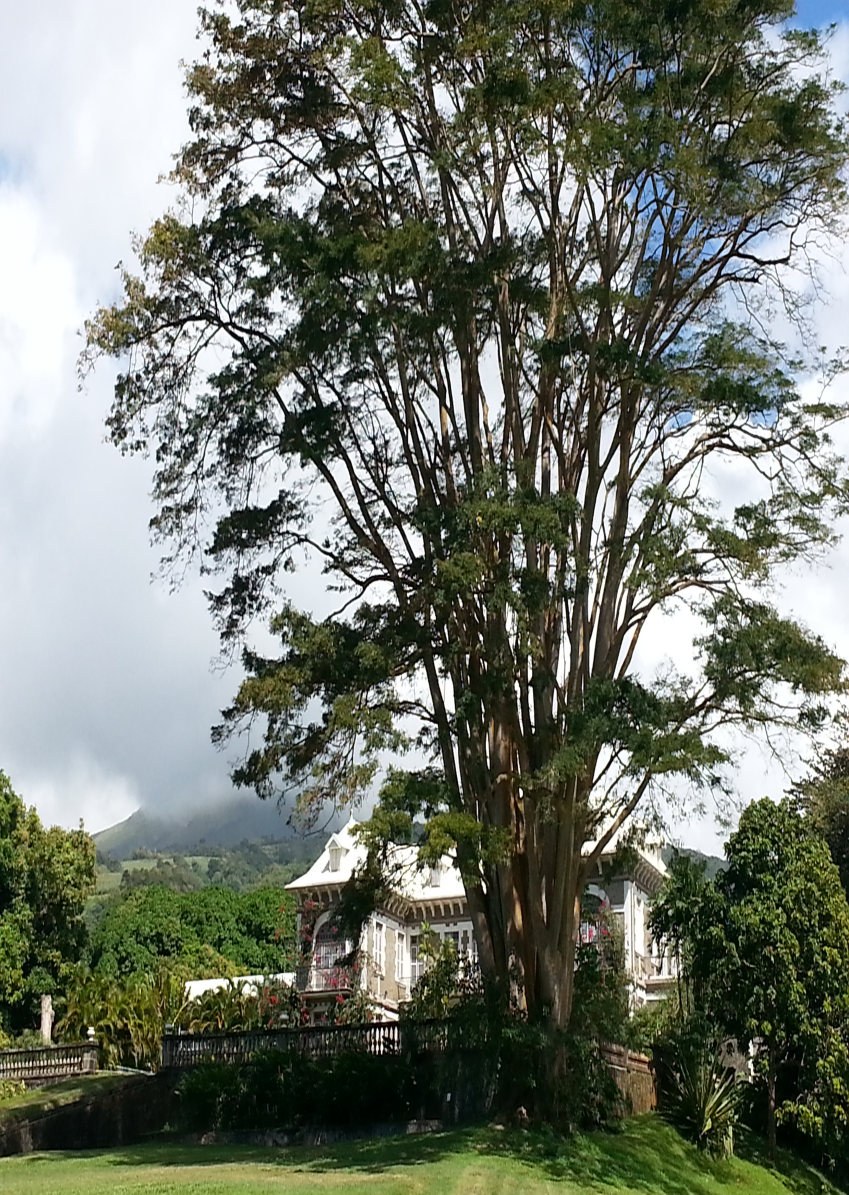 ACTIVITES DU WEEK-END
EXCURSIONS
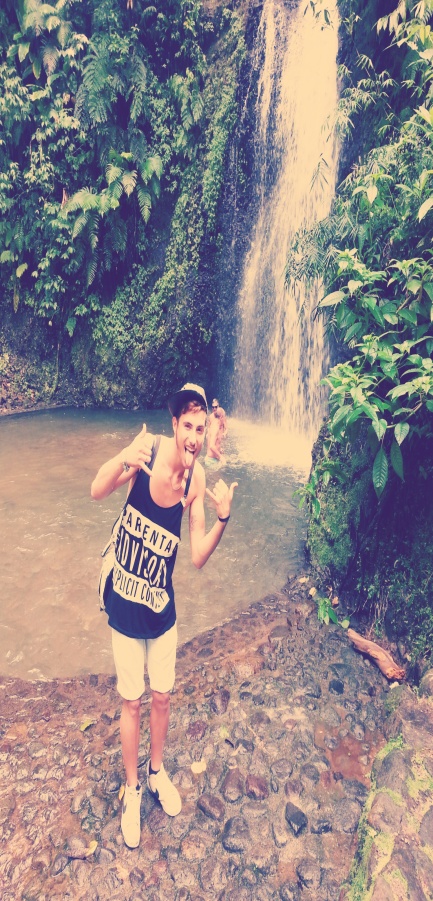 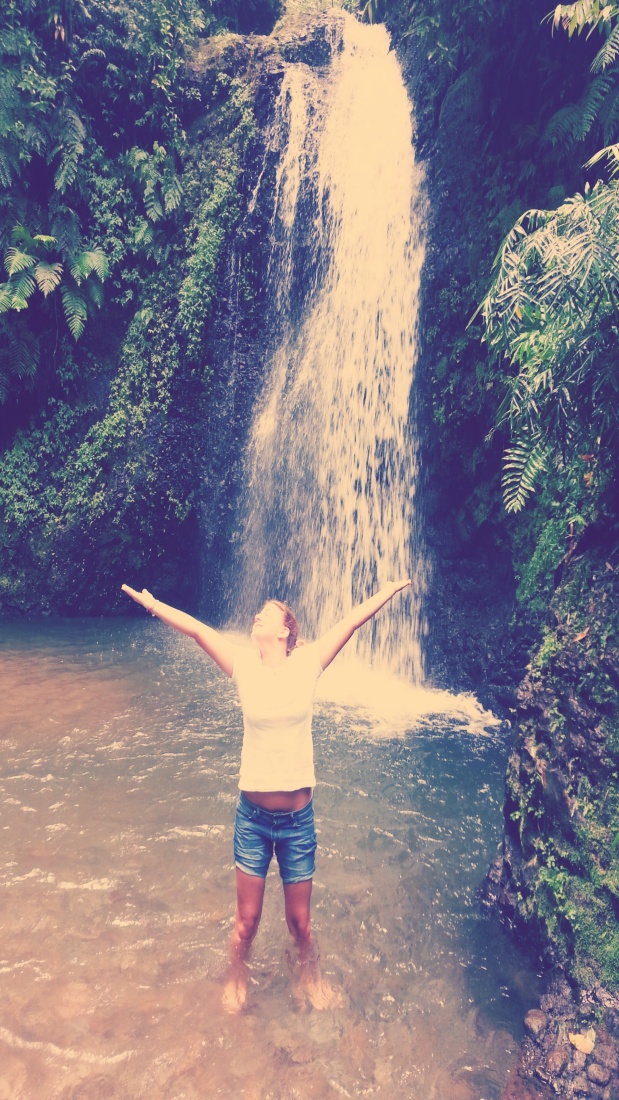 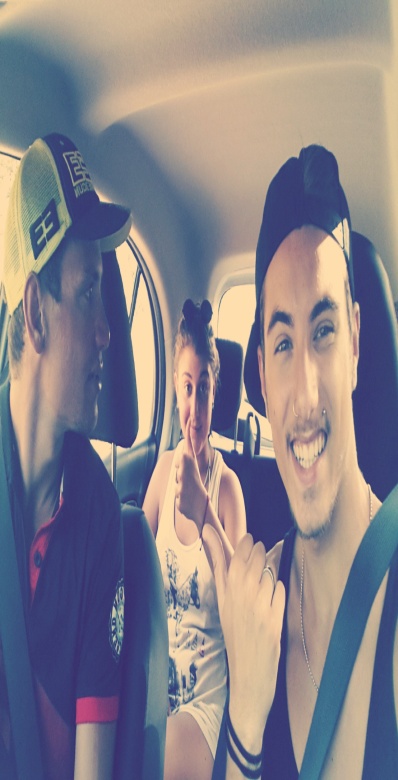 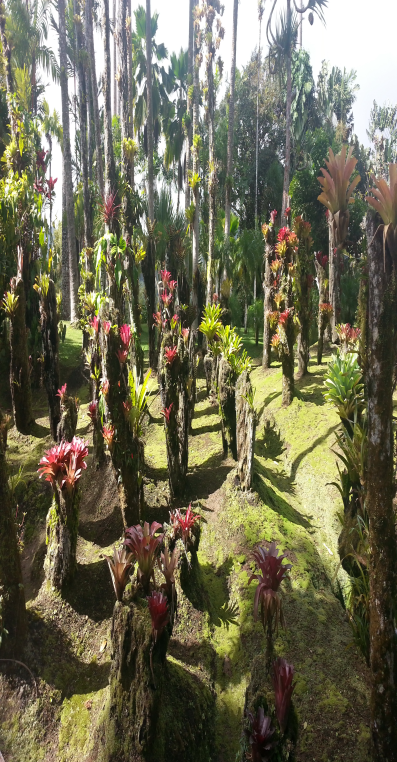 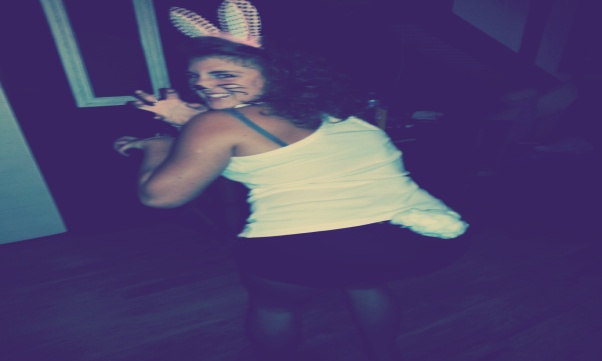 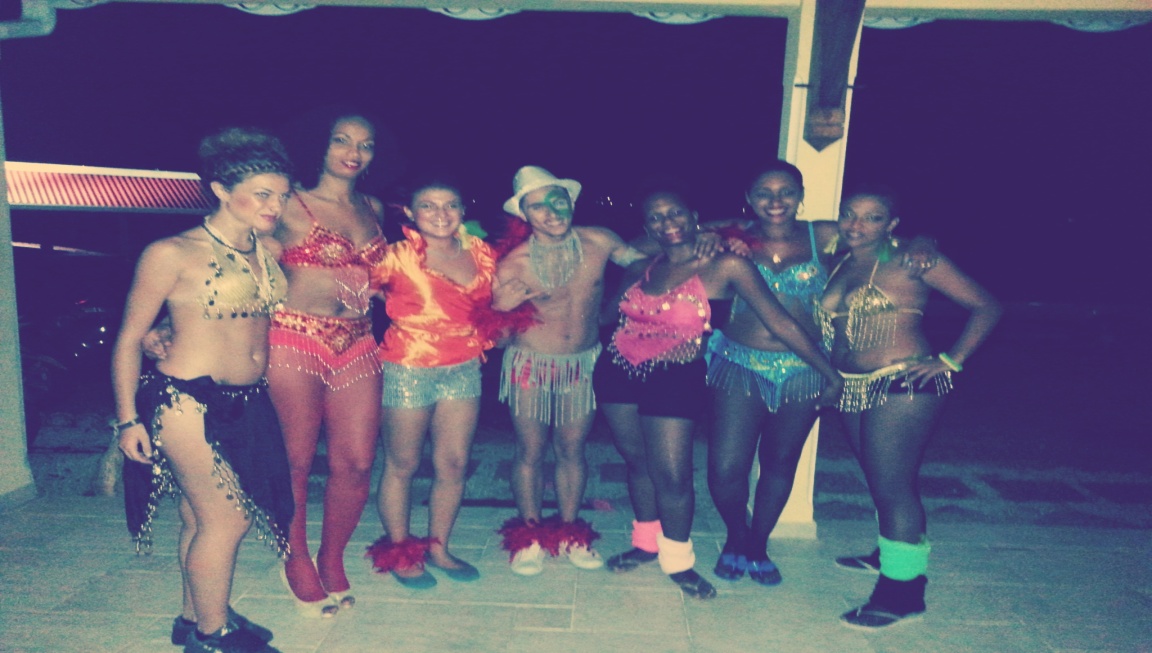 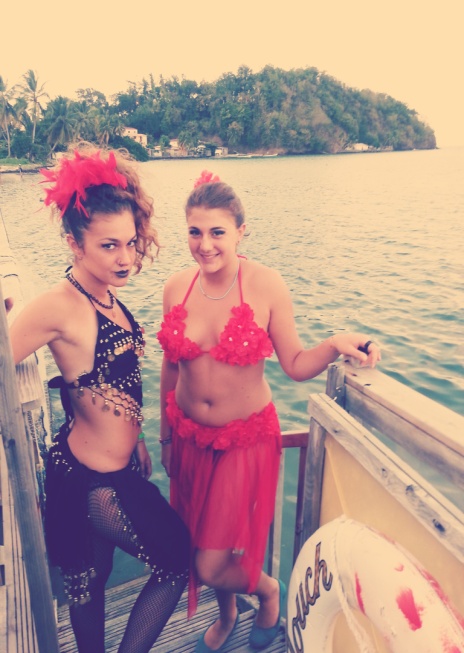 CARNAVAL
Février 2014
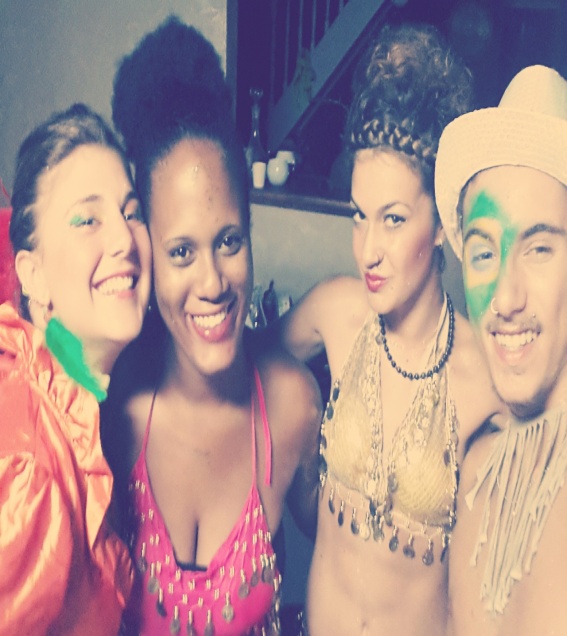 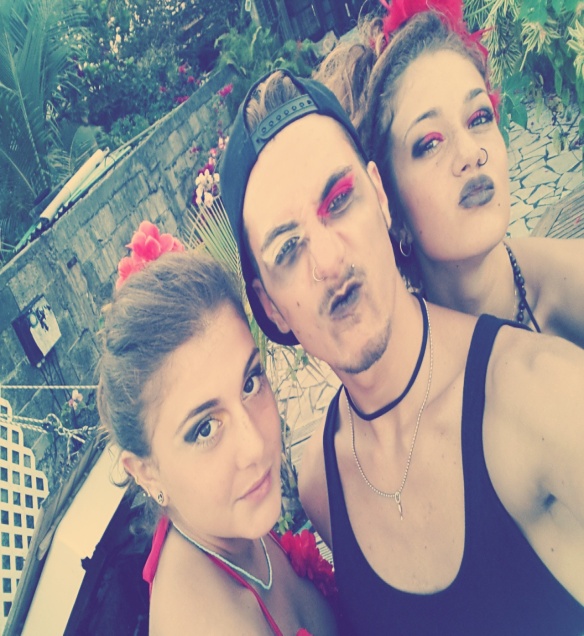 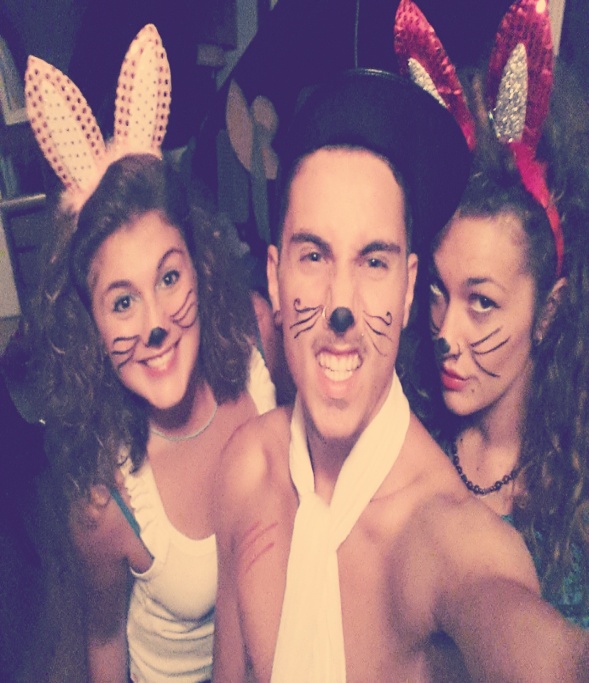 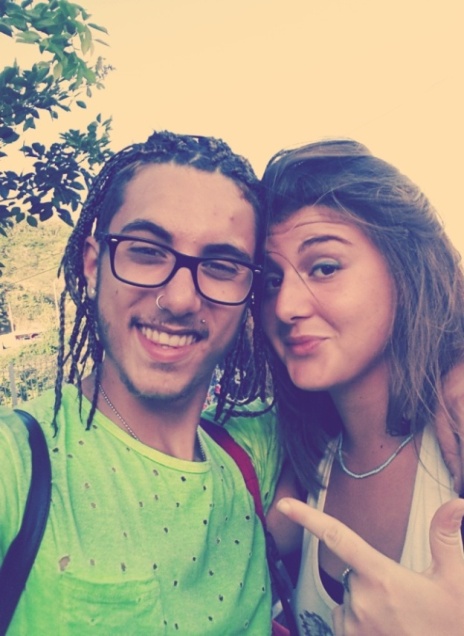 Départ le 08/04/2014CIAO